Fancy Feet
by Kauri 2
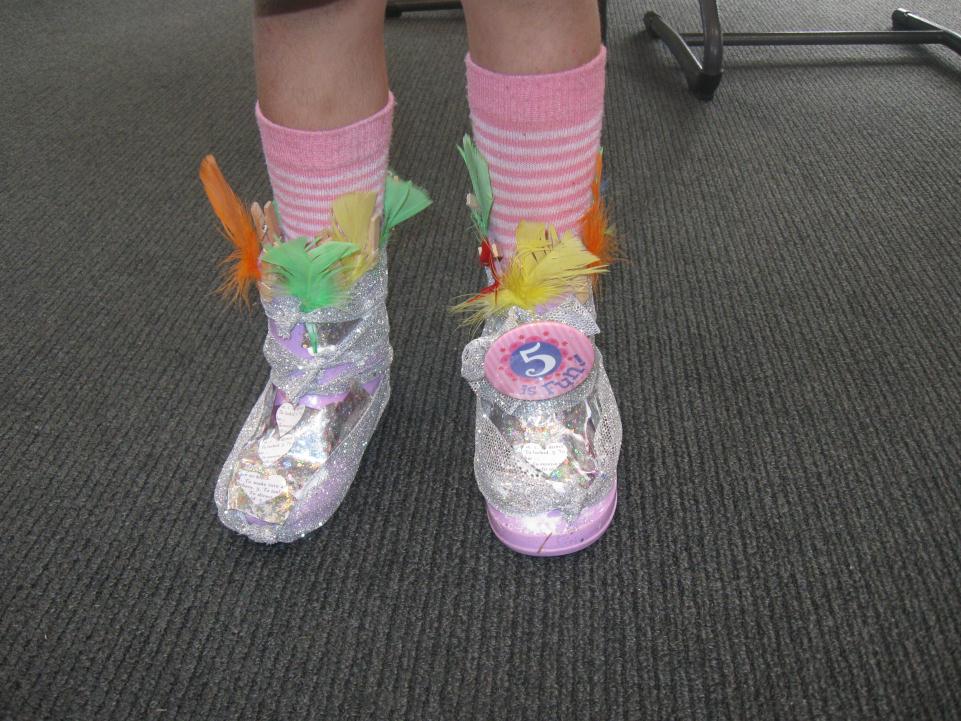 Paige
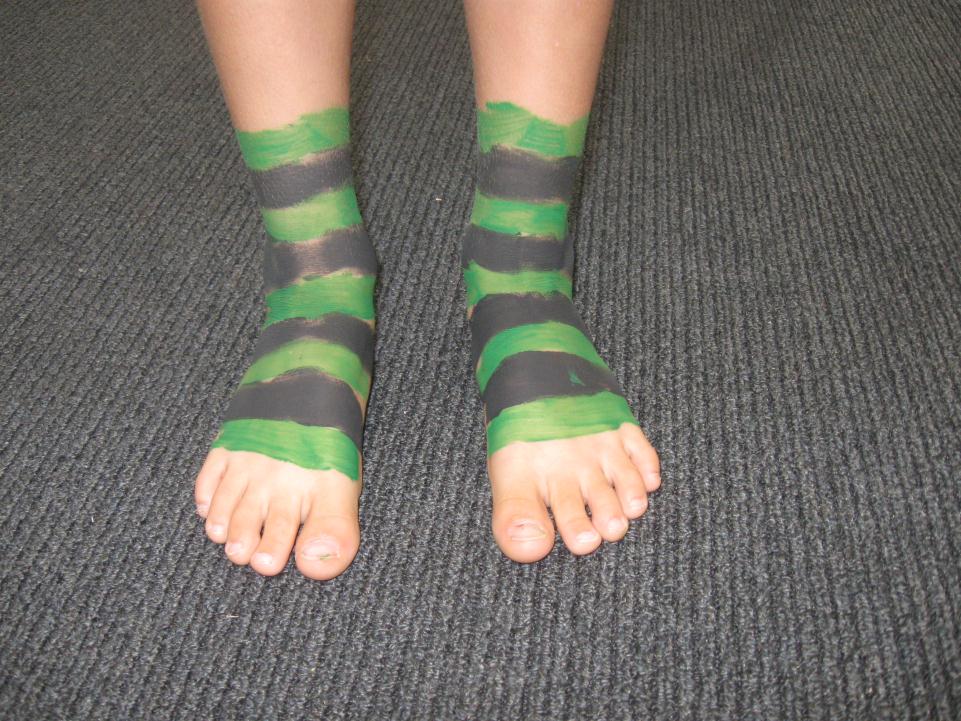 Nate
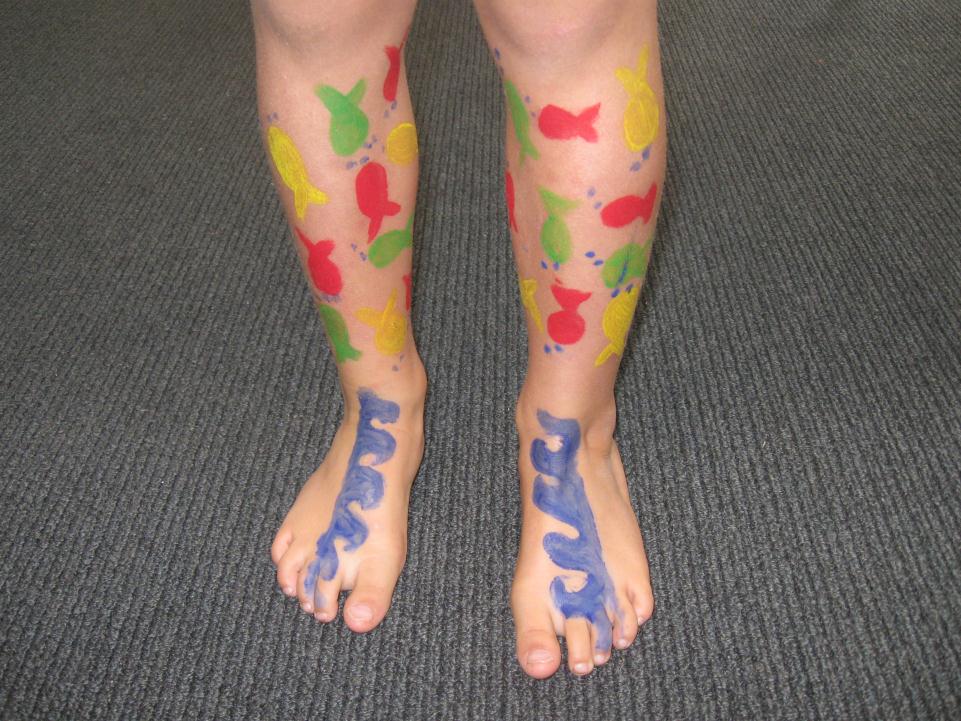 Lucas
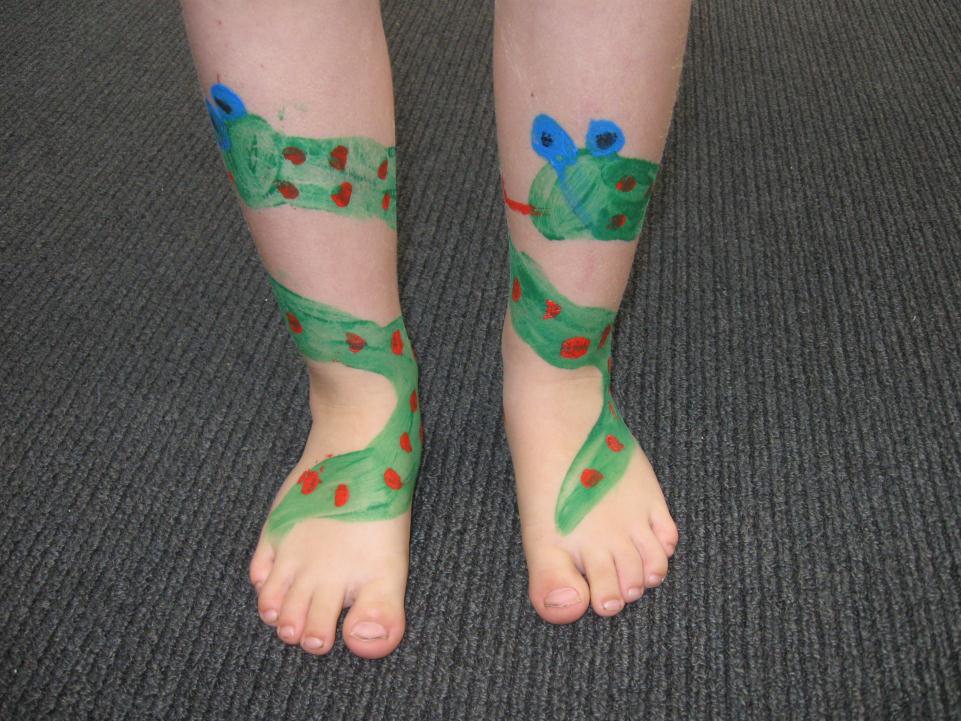 Casey
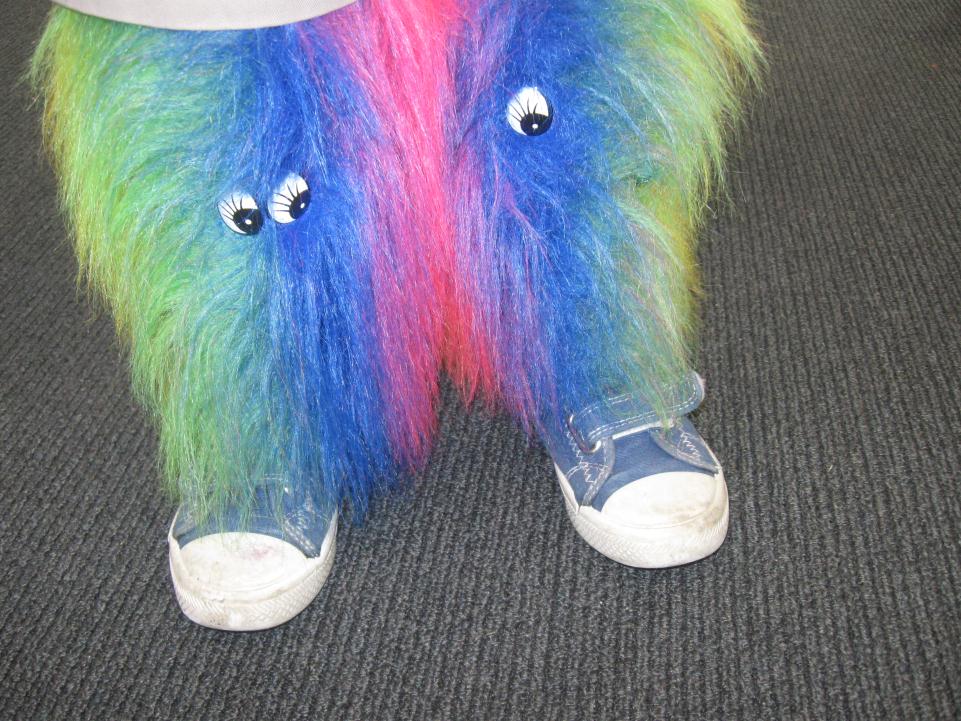 Callun
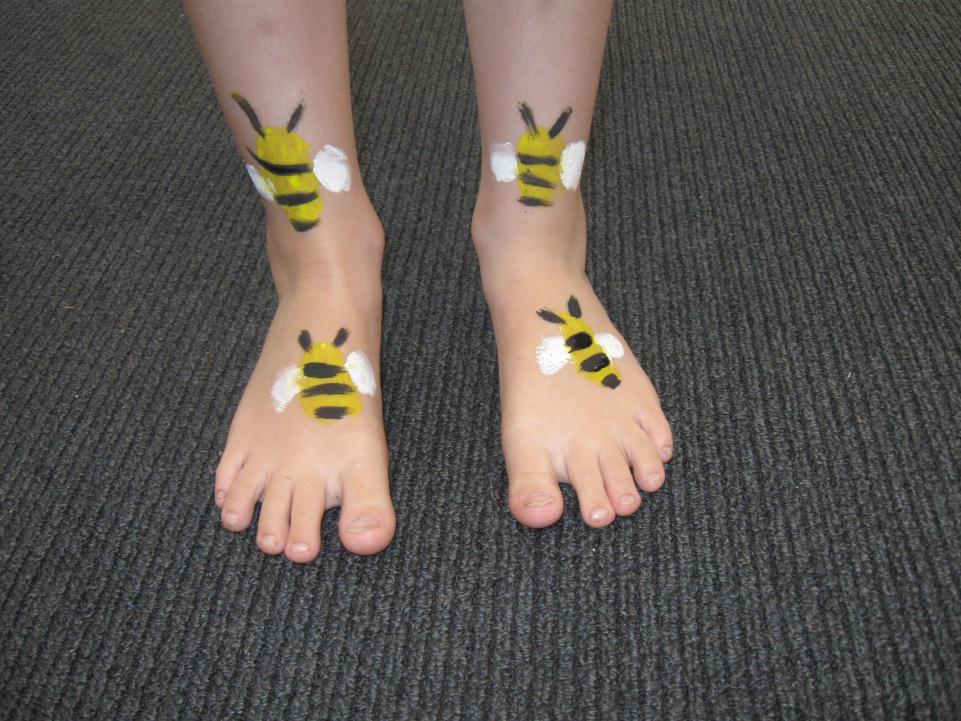 Mikayla
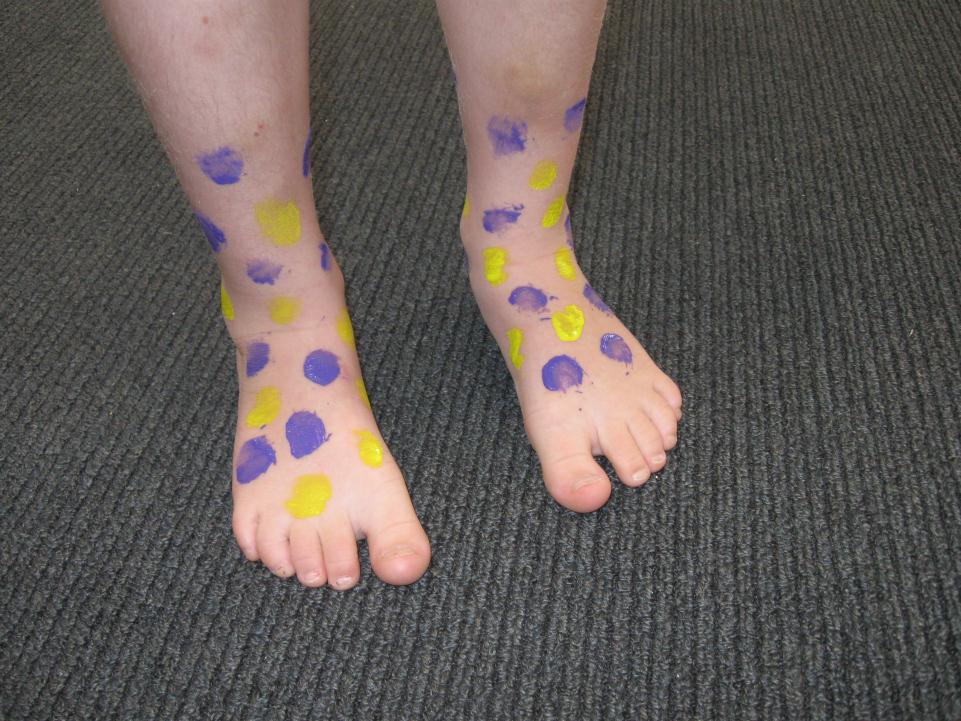 Marie
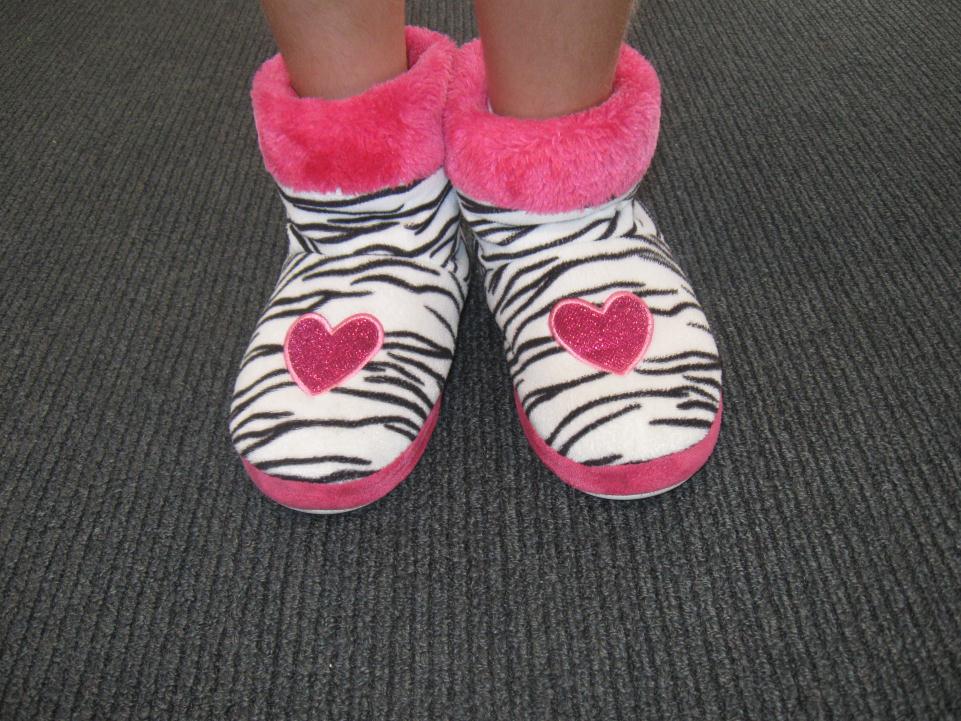 Jessica
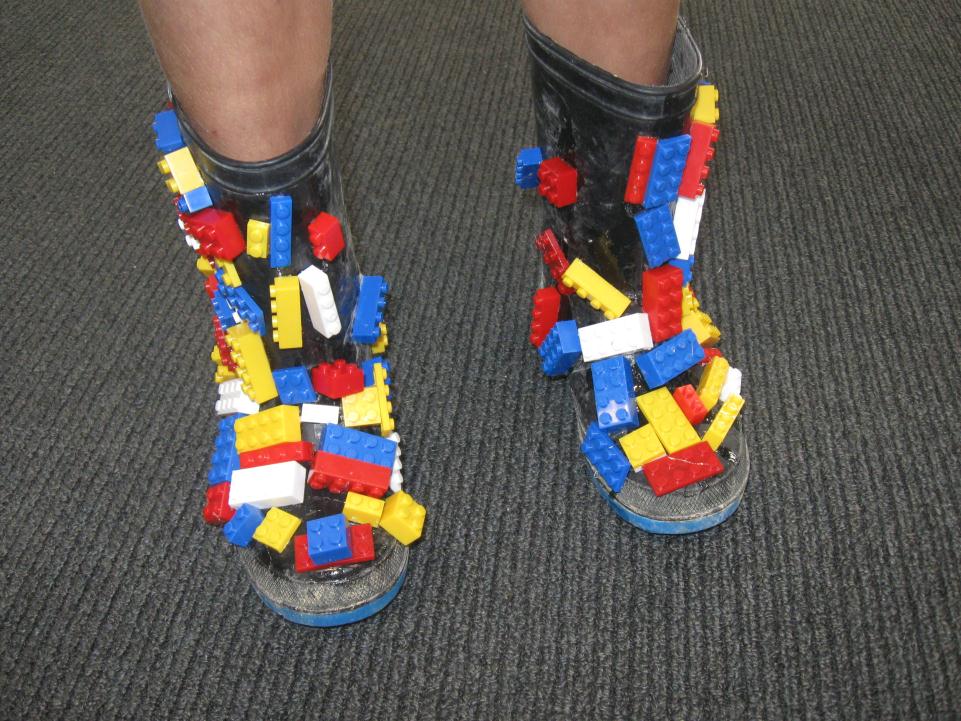 Micah
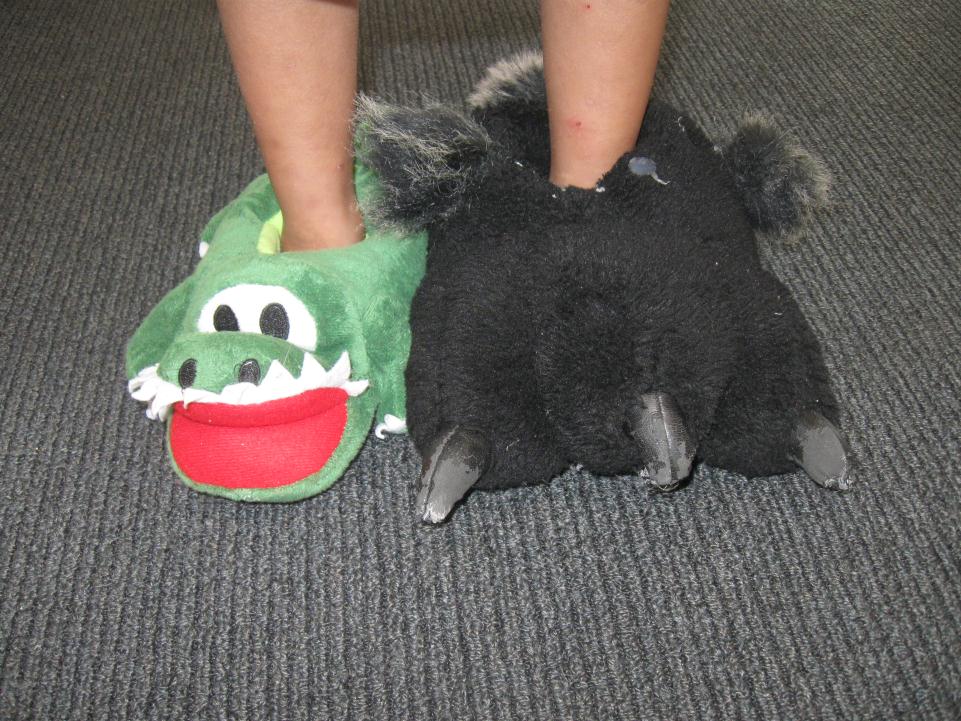 Kalane
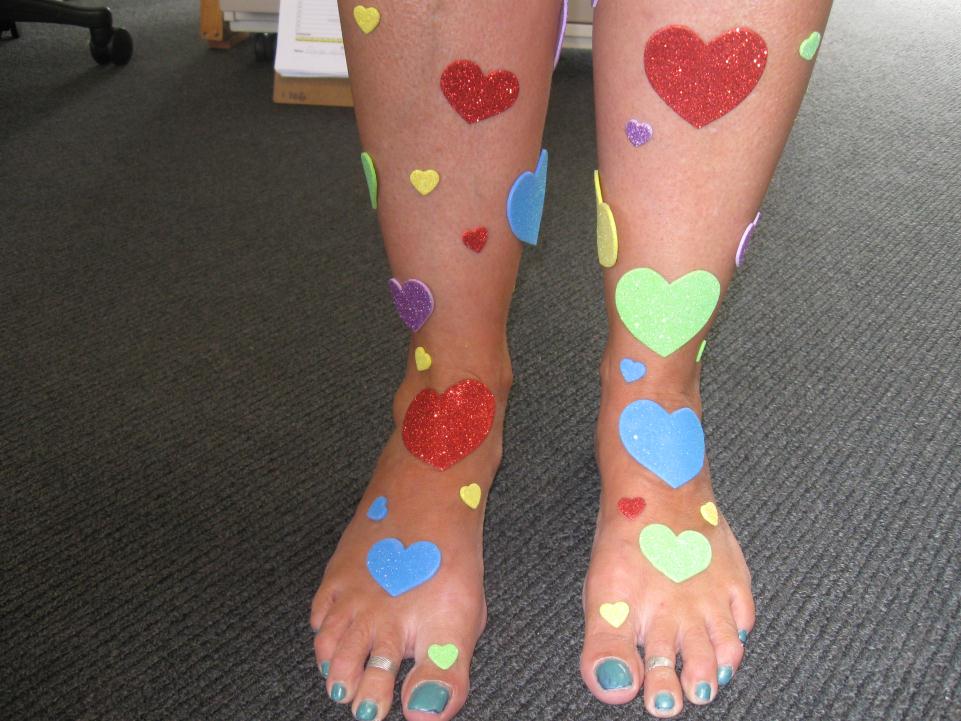 Miss Jolliffe
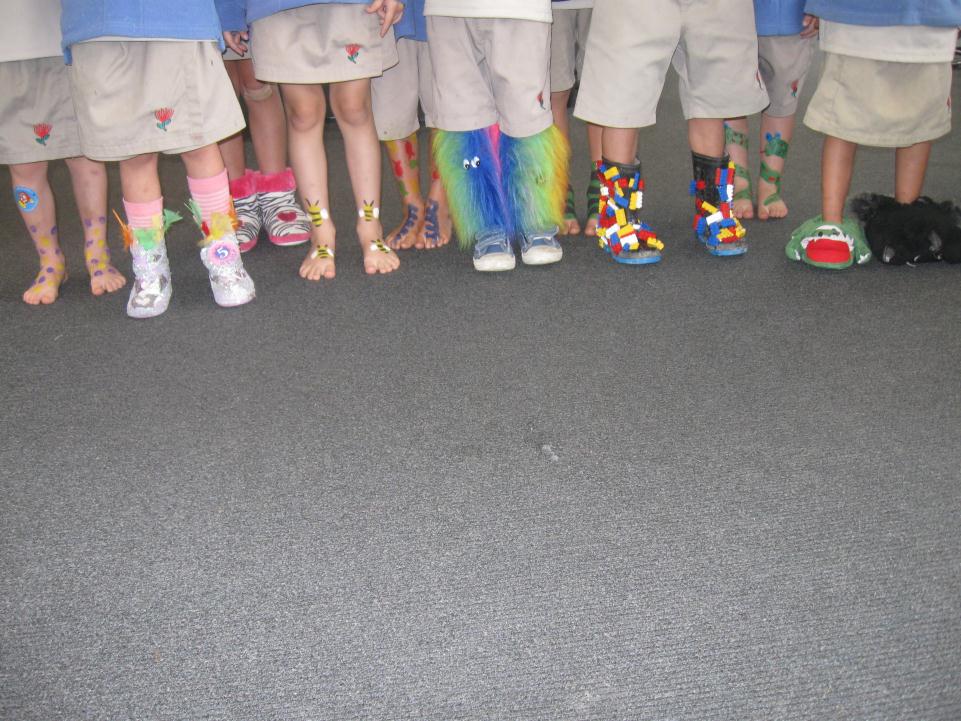 Kauri 2